Parametric and Polar Curves;  Conic Sections
“Polar Coordinates”
Section 10.2
All graphics are attributed to:
Calculus,10/E by Howard Anton, Irl Bivens, and Stephen DavisCopyright © 2009 by John Wiley & Sons, Inc.  All rights reserved.
Introduction
Sometimes, a point has an “affinity” for a fixed point, such as a planet moving in an orbit under the central attraction of the Sun.

In such cases, the path is best described by its angular direction and distance from the fixed point.
Polar Coordinate Systems
Sometimes, we may need to switch from one form to the other.

This can be done by “superimposing” a rectangular (x,y) coordinate plane on top of a polar coordinate plane.
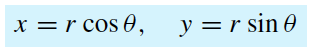 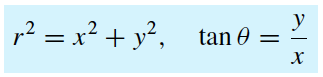 Graphs in Polar Coordinates
Examples of Graphs in Polar Coordinates
r = constant radius example:             r = 1

(means every point that is one away from the pole)
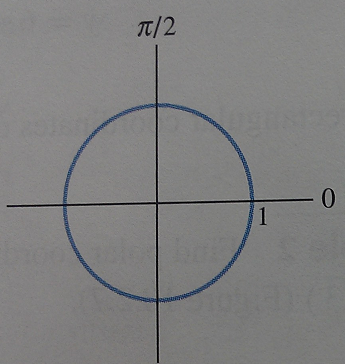 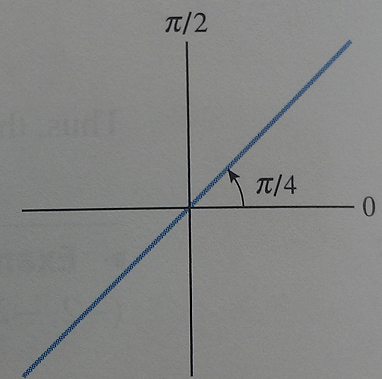 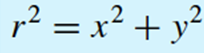 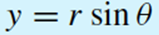 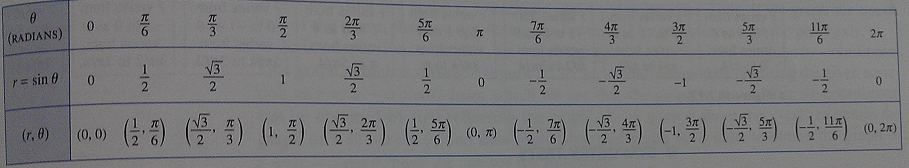 When you plot these points,
     they form a circle like we 
     found on the previous slide
     through substitution.
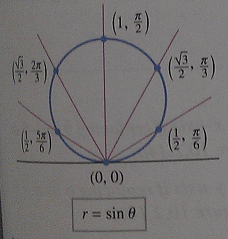 Symmetry Tests
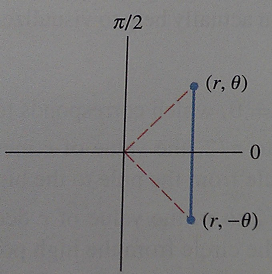 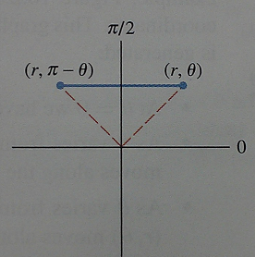 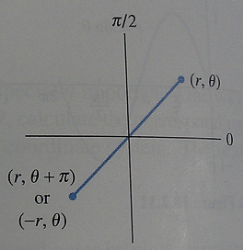 Formal Symmetry Tests Theorem
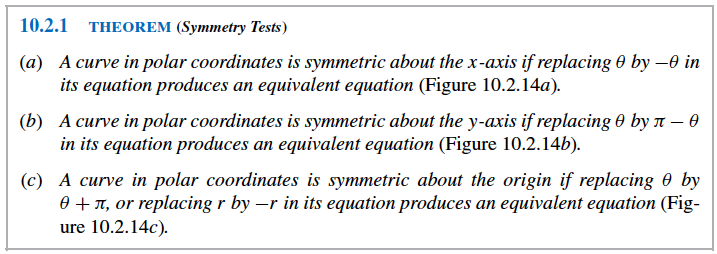 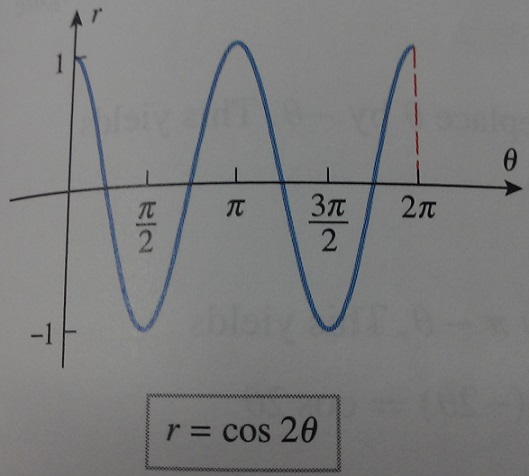 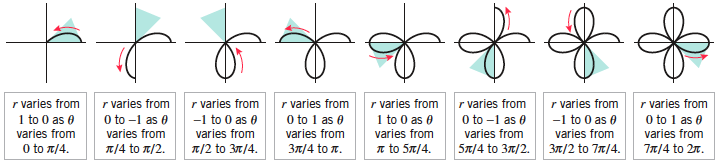 Examples 8 & 9
Read examples 8 & 9 on pg 711-712 and we will go through it in class tomorrow.  Do I need to have a quiz to make sure you did it?
Steps:
1.  Check for symmetry (saves so many steps)
2.  Rewrite equation in rectangular form
3.  Graph the equation in rectangular coordinates
4.  Use #3 to produce polar curve
5.  Use symmetry in #1 to reflect appropriately
Families of Circles
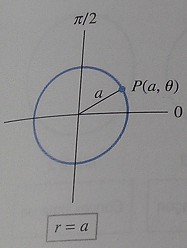 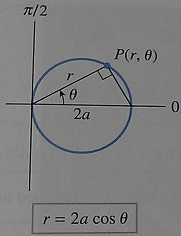 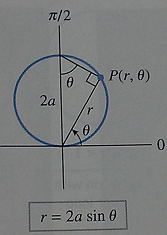 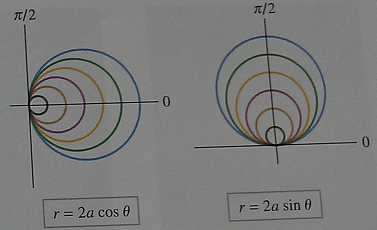 Families of Rose Curves
same reason as circles
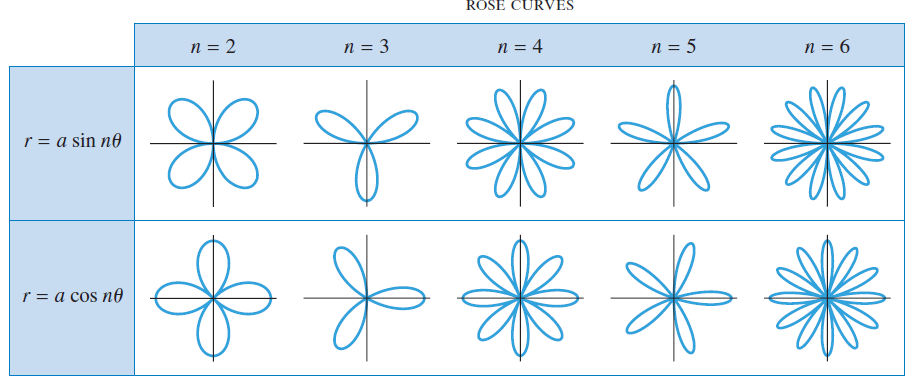 Families of Cardiods and Limacons
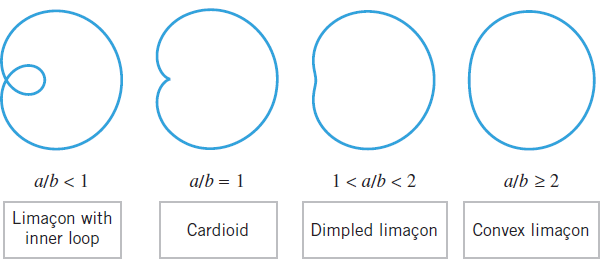 Families of Spirals
A spiral is a curve that coils around a central point.
Spirals generally have “left-hand” and “right-hand” versions that coil in opposite directions depending on the restrictions on the polar angle and the signs of constants that appear in the equations.
Below are some of the more common types of spirals, but you will not be tested on spirals.

Df



Sd
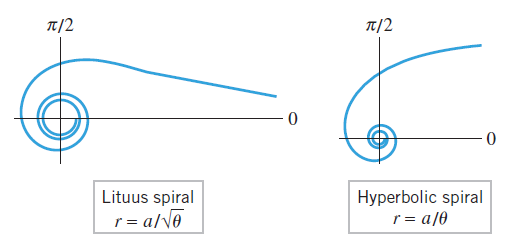 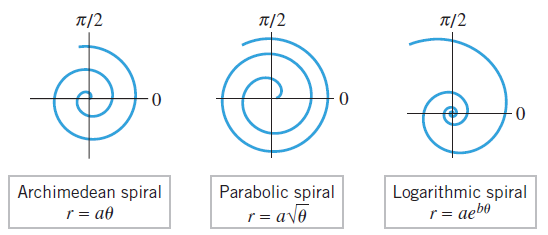 Spirals in Nature
Spirals of many kinds occur in nature:  the shell of a nautilus, sailor’s rope, flowers, tusks, galaxies, etc.
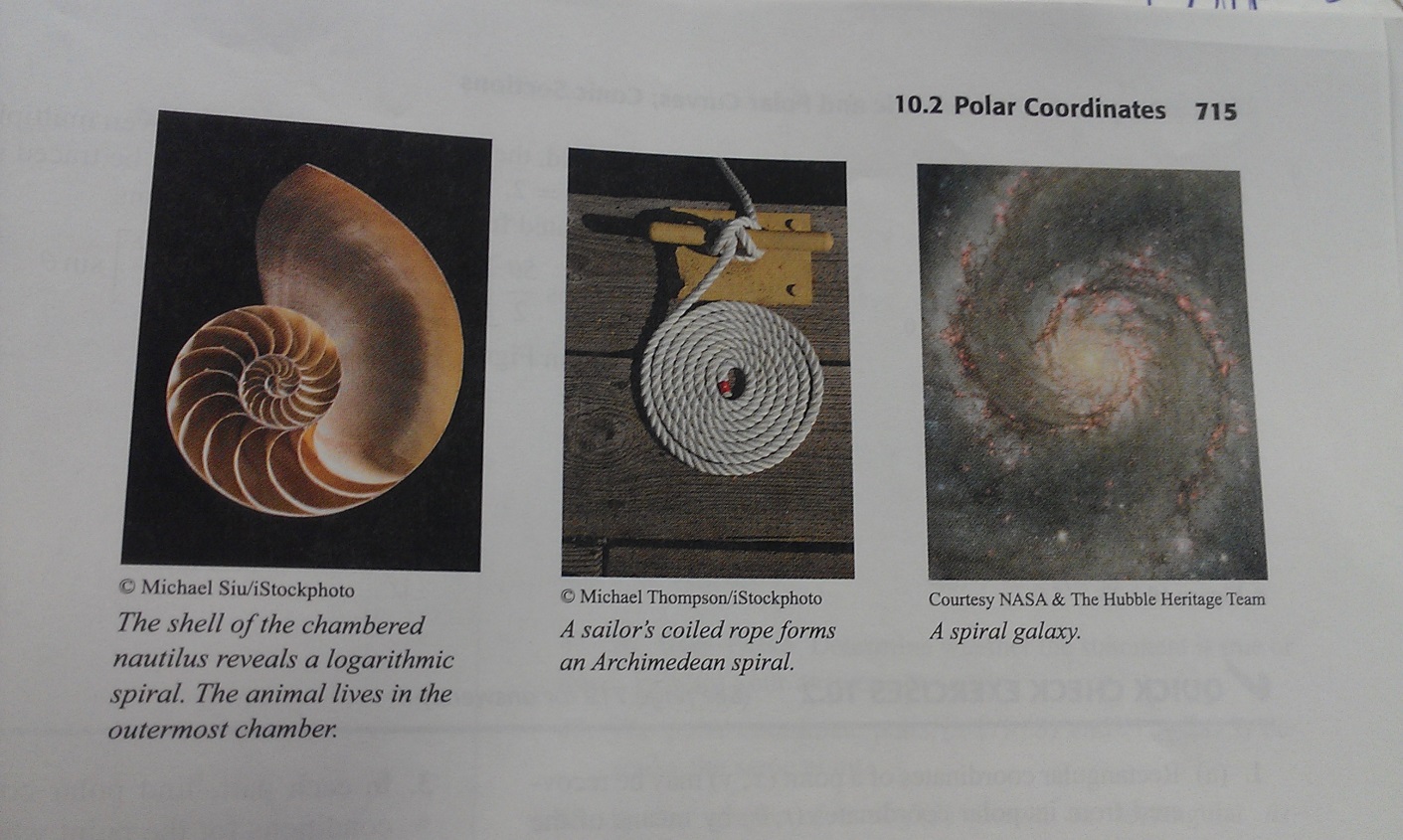 Golden Gate Bridge
I recently biked across the Golden Gate bridge from San Francisco to Sausalito and Tiburon.  This picture is on the ferry back to San Francisco.
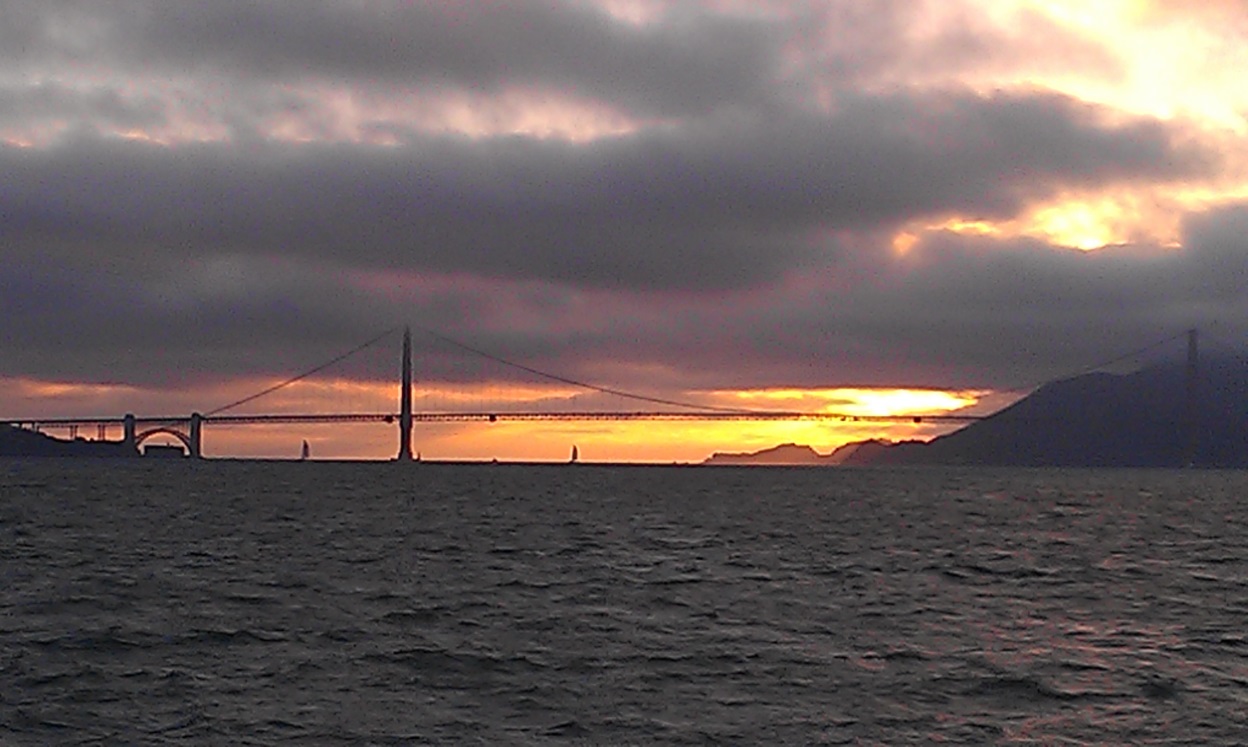